Drugs used for nerve blocks in horses
Why use drugs?
To help diagnose lameness
To allow surgical procedures to be performed 
To temporarily relieve pain
Local Anesthetic Agents
Allows for some surgical procedures to be done without the need for general anesthesia
Provides temporary pain relief
Equipment:

25-gauge, 5/8 inch needle. (nerves below the carpus/hock

22/20 gauge, 3.8cm needle (nerves of the proximal limb)

25 guage needle for subcutaneous deposition.
Most common drug used:

Lidocaine HCl (2%)
	- provides pain relief for about 30-45 minutes
Mepivacaine HCl (2%)
	- preferred drug due to less tissue reaction
	- lasts 90-120 minutes
Bupivacaine HCl
	- used for pain relief that lasts 4-6 hours

- These drugs are mostly used to induce regional anesthesia during lameness examination
Uses of Local Anesthetics
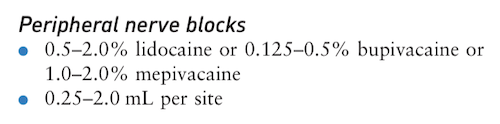 Onset and Duration of Local Anesthetic drugs
Lidocaine
Bupivacaine
Mepivacaine
Volumes of Anesthetic Agents Used in Nerve Blocks- FORELIMB
Palmar Digital Nerve Block: 1.5mL 
Basisesamoid Nerve Block: 2.5-3mL
Palmar Nerve Block
 2mL  over each palmar nerve
1mL to the ramus communicans
1-2mL SC at distal end of each splint bone

High Palmar Nerve Block: 3-5mL over the palmar nerve
Lateral Palmar Nerve Block: 2mL
Volumes of Anesthetic Agents Used in Nerve Blocks- HINDLIMB
High Plantar Nerve Block: 3-4mL
Tibial Nerve Block: 20mL Mepivacaine HCl